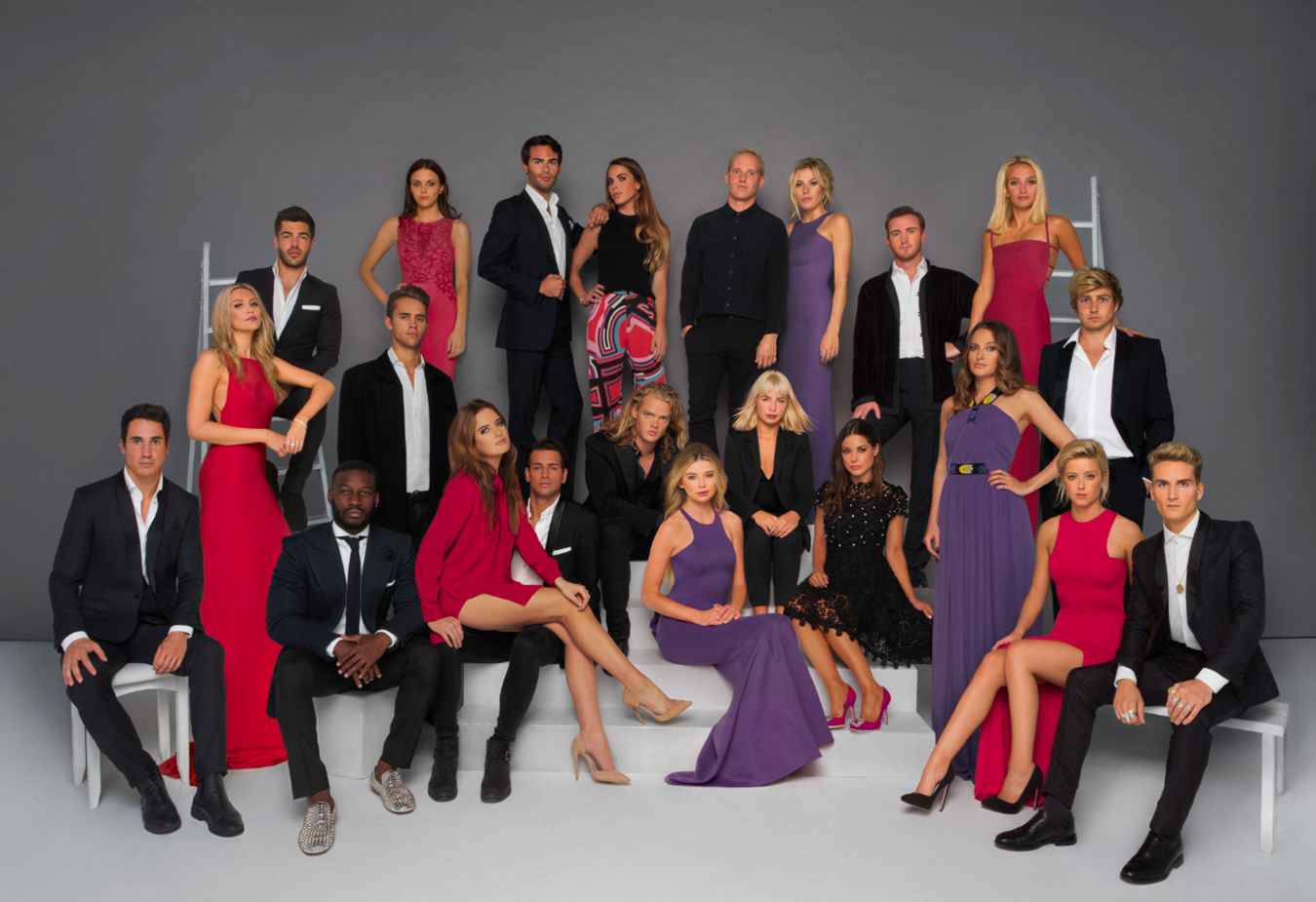 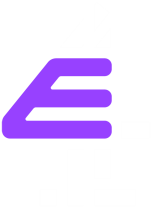 E4
Quarterly Update
Q3 2018
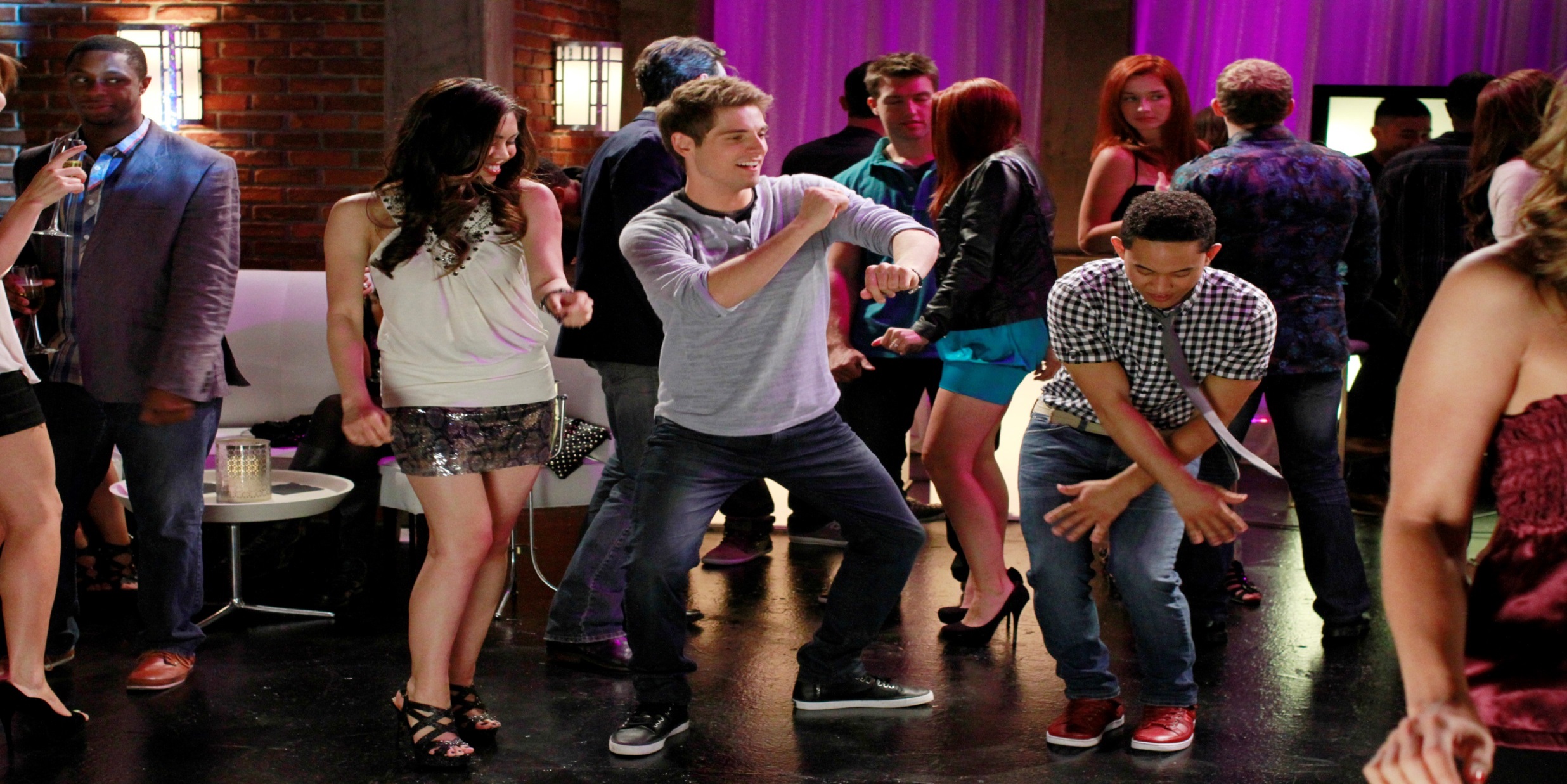 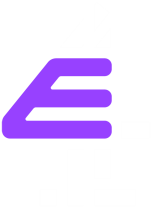 E4 Highlights
E4 took a 4.5% share of 16-34s in Q3, taking a higher share than Sky1 and Comedy Central
E4 took an average peak share of 4.5% for for16-34s in Q3
E4 took a 1.6% share of adults
E4 has more than 4 times (2.3m) the amount of likes on Facebook than ITV2 (466k) and 20 times more than ITVBe (99K)
In peak time, E4 had an average weekly reach of  19.2% for 16-34’s (2.8m)
For 16-34s, E4 indexes much higher than  Disney Channel, ITV2, ITV Be, Sky One, Sky Atlantic and Sky Living
E4 reaches 43% of 16-34s a month (6.3m) and 41% of ABC1 16-34s (3.2m)
Sources: BARB/TechEdge Q3 2018 (peak share 1700-2300), *1+ reach, 3 mins continuous viewing
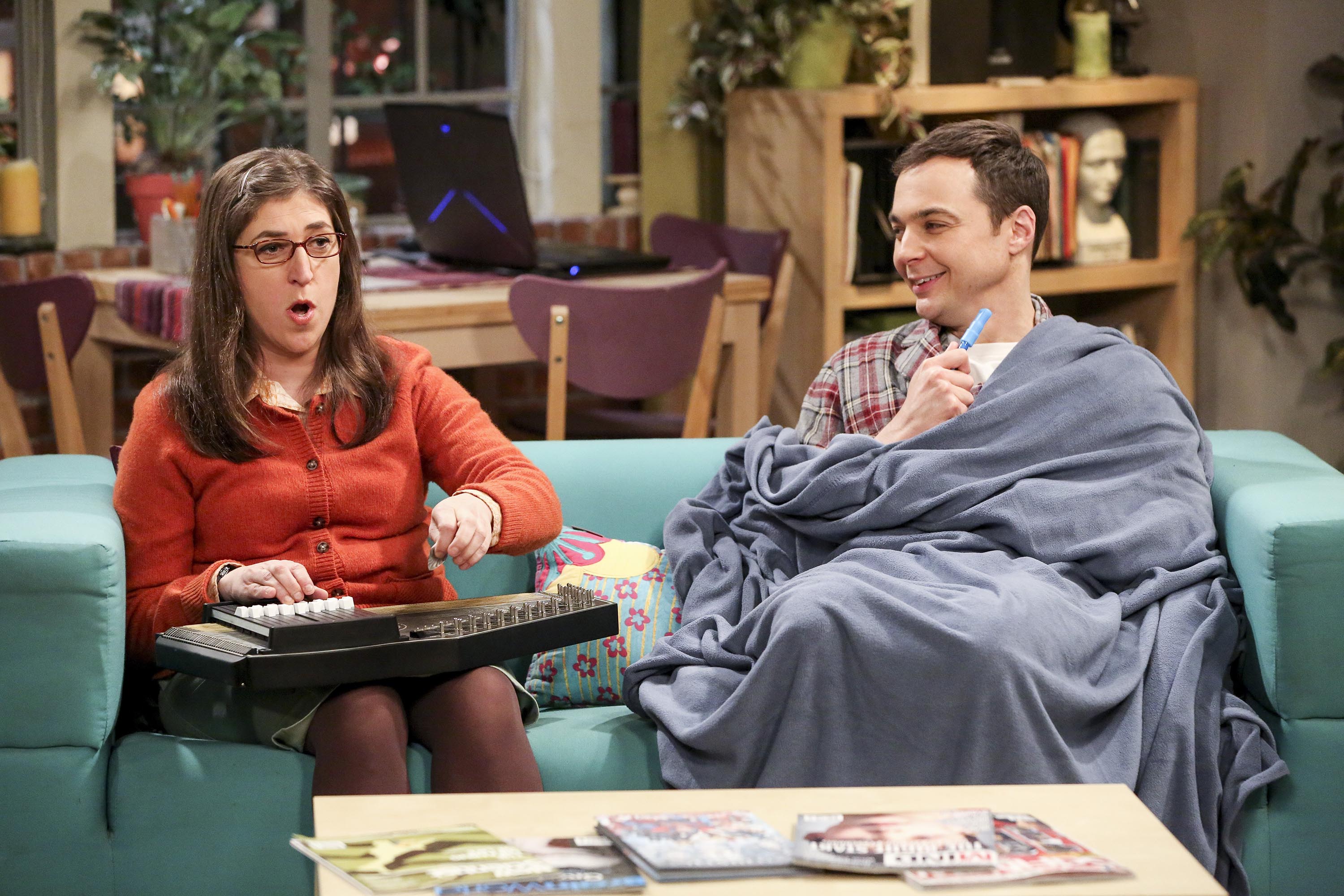 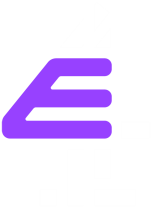 E4 is young and upmarket
upmarket
16+ audience profile (%):
%ABC1
younger
downmarket
older
%16-34
Source: BARB/TechEdge, Q3 2018, base: all adults, all time, size based on adult  avg. audience (000s)
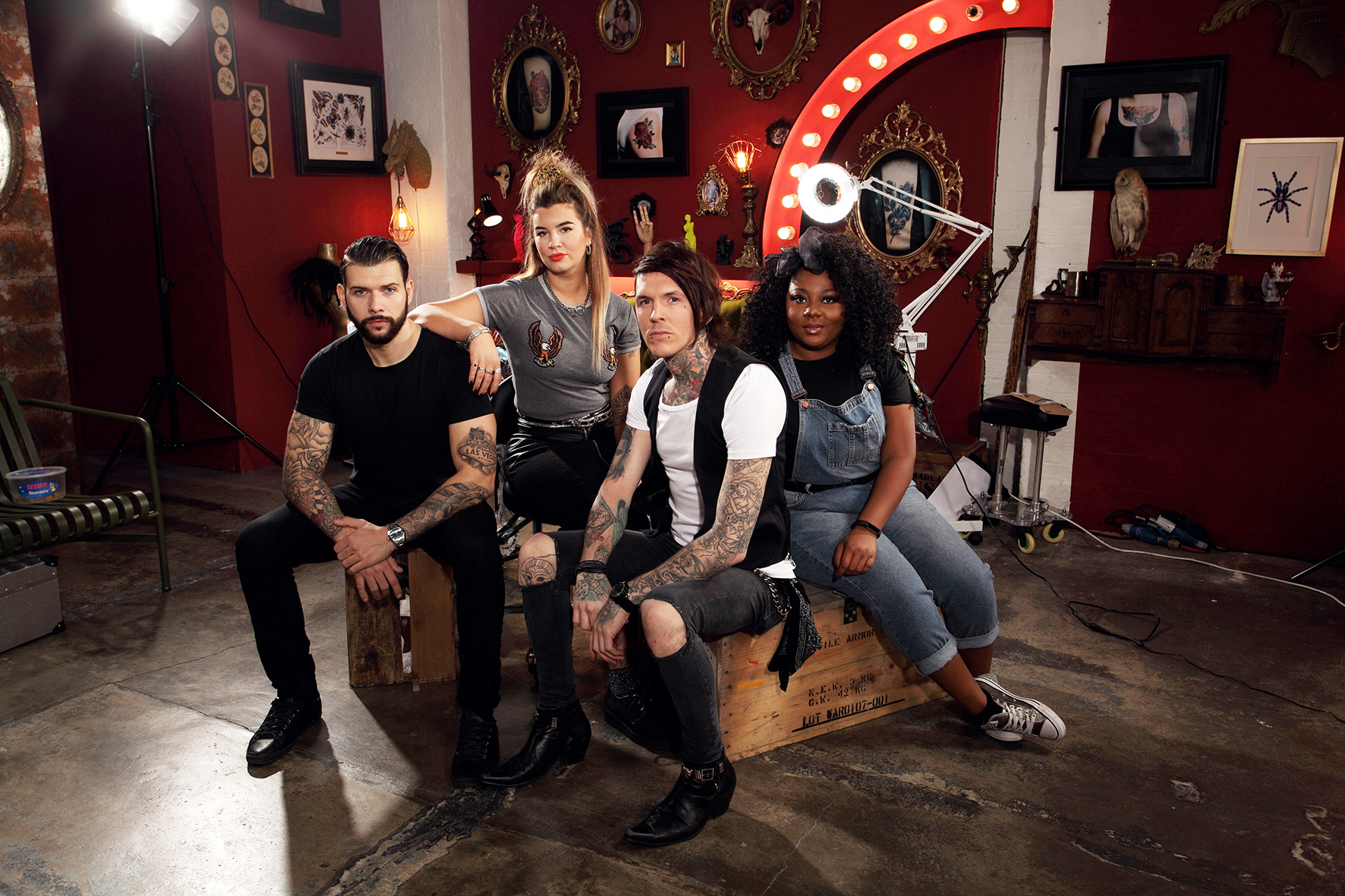 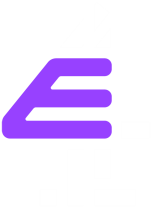 E4 has strong 16-34 reach
Source: BARB/TechEdge,  Q3 2018, reach condition = minimum 3 consecutive mins viewing. ITV includes Breakfast + HD
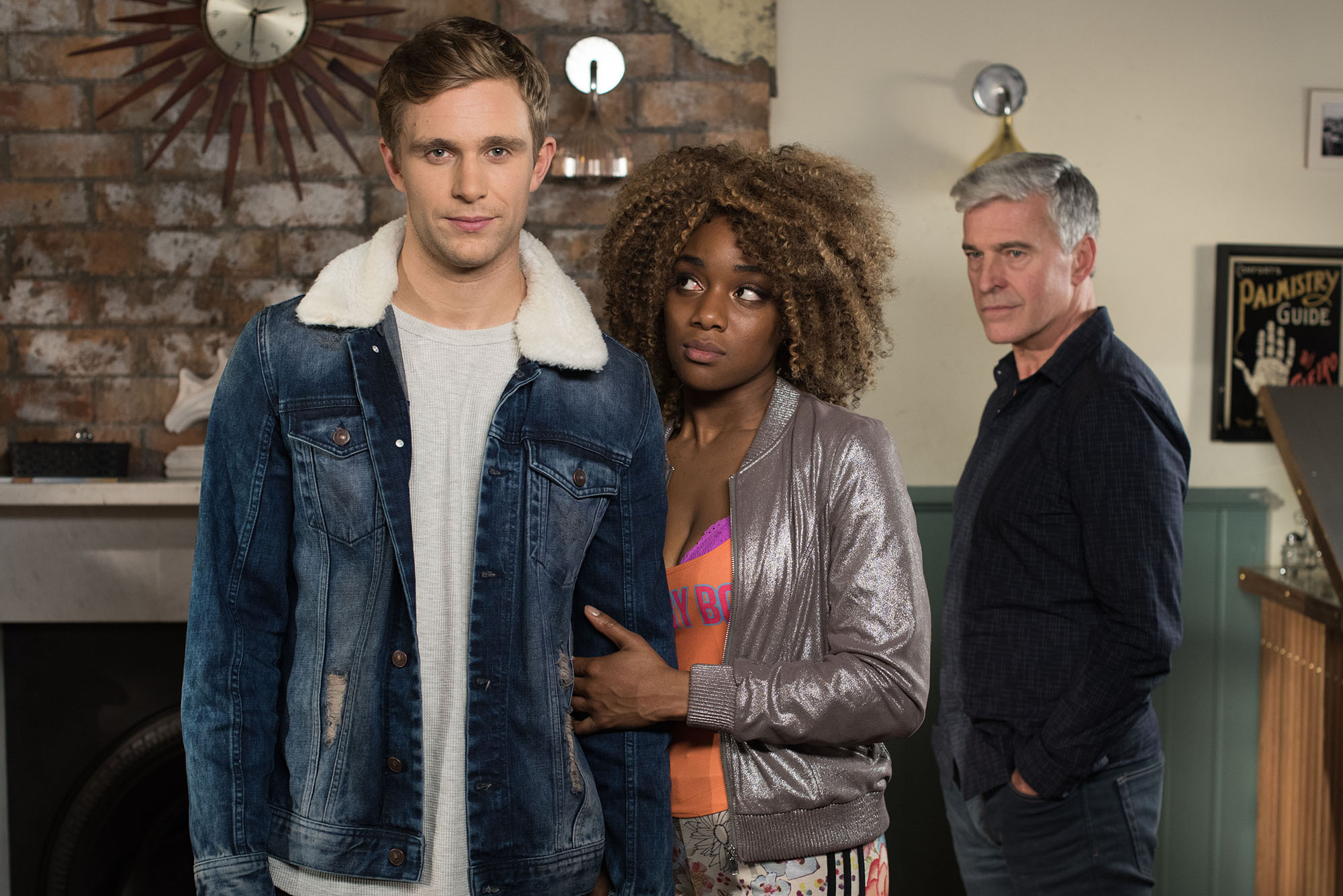 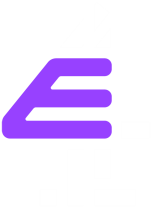 E4 reaches more 16-34s than
competing media
By month vs. E4 (000’s)
Source: *BARB/TechEdge,  Q3 2018 Average  Monthly reach 16-34s. minimum  3 mins consecutive viewing.  *GB TGI, 07/17 – 06/18, 16-34s. AIR of magazines. Base = All Adults.
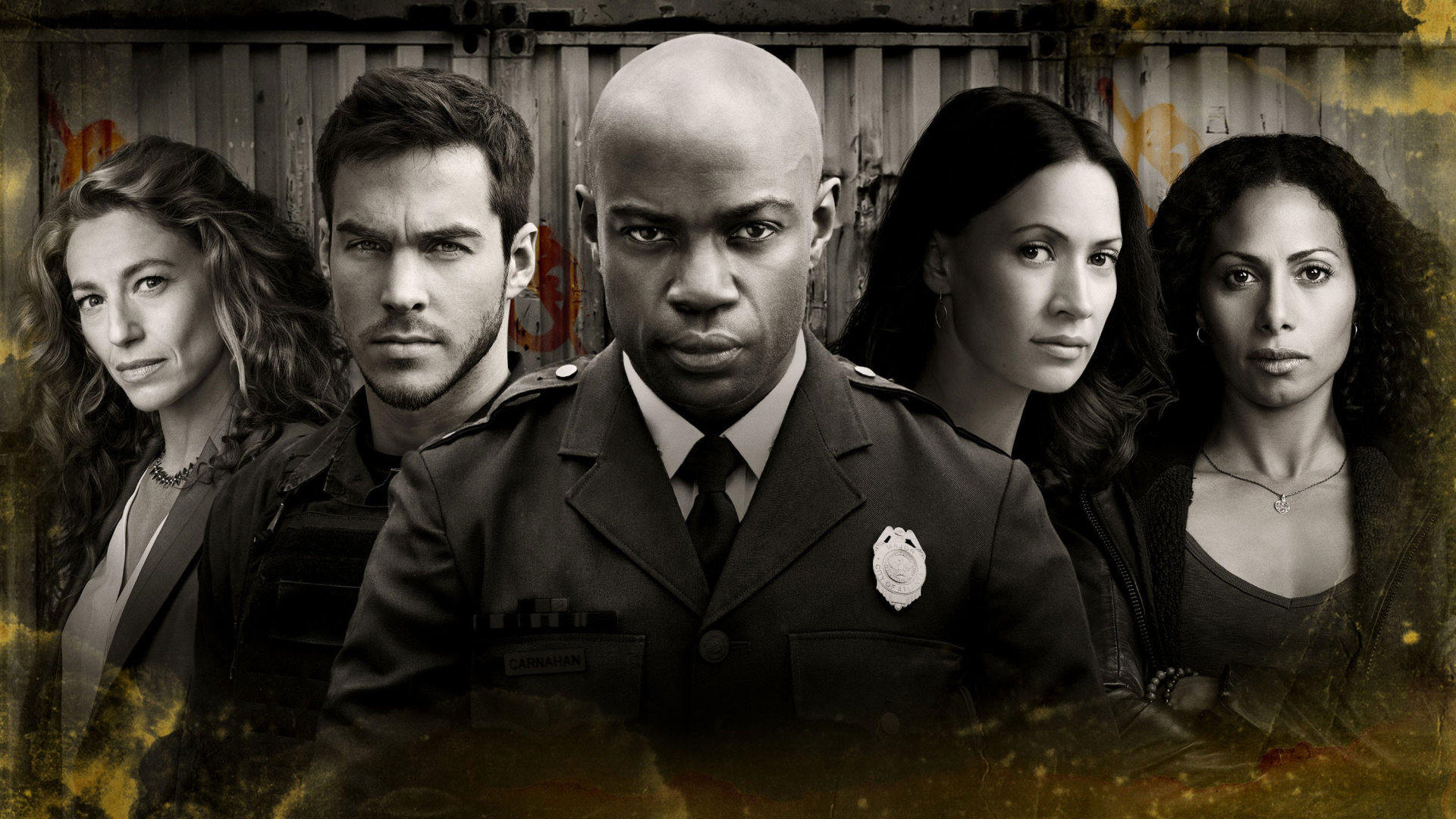 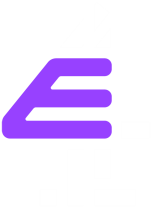 Audience Insight
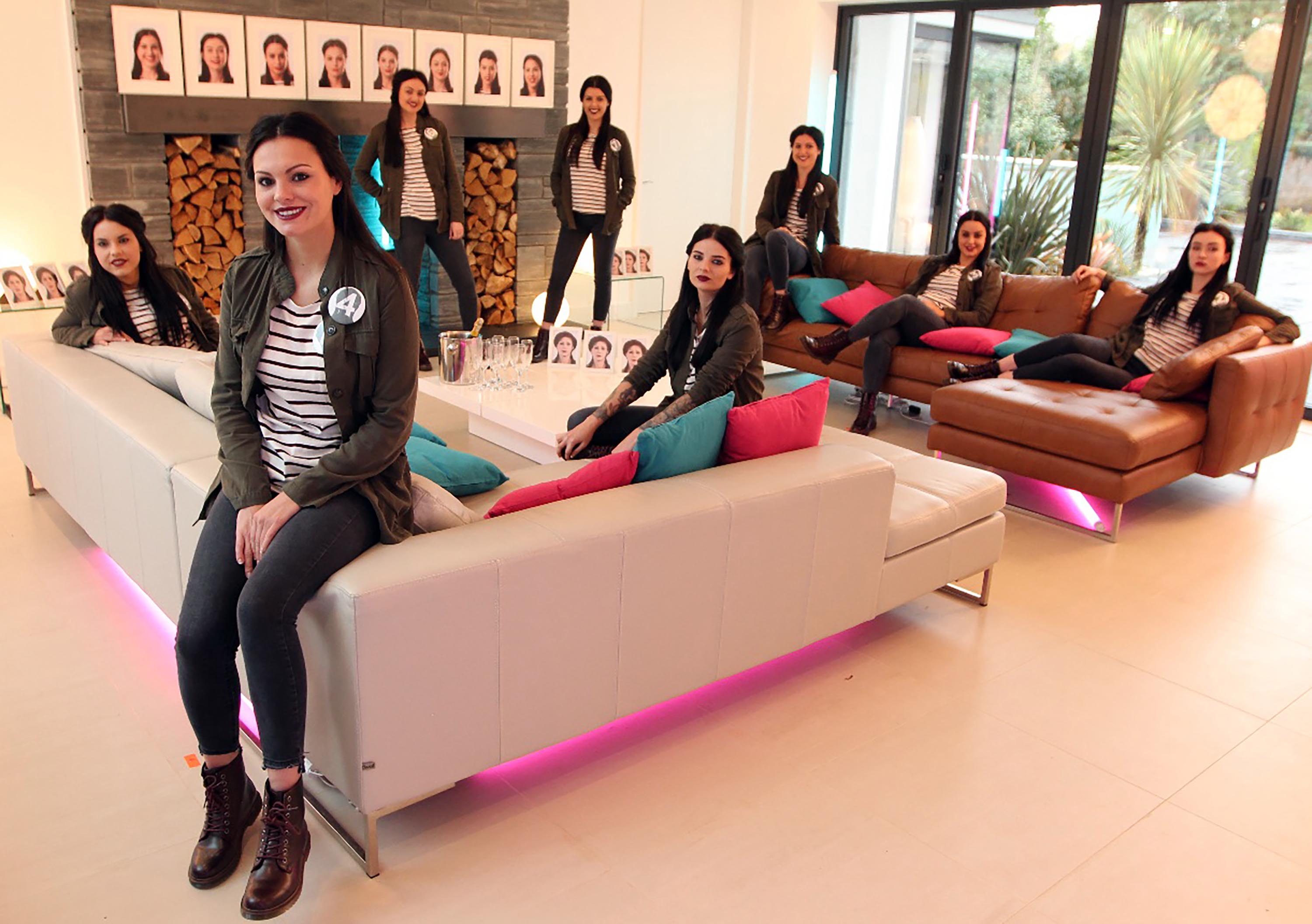 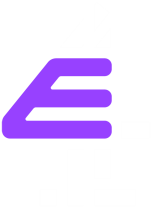 Top 10 biggest programmes
for 16-34s on E4
Source: BARB/TechEdge, Q3 2018, highest occurrence.
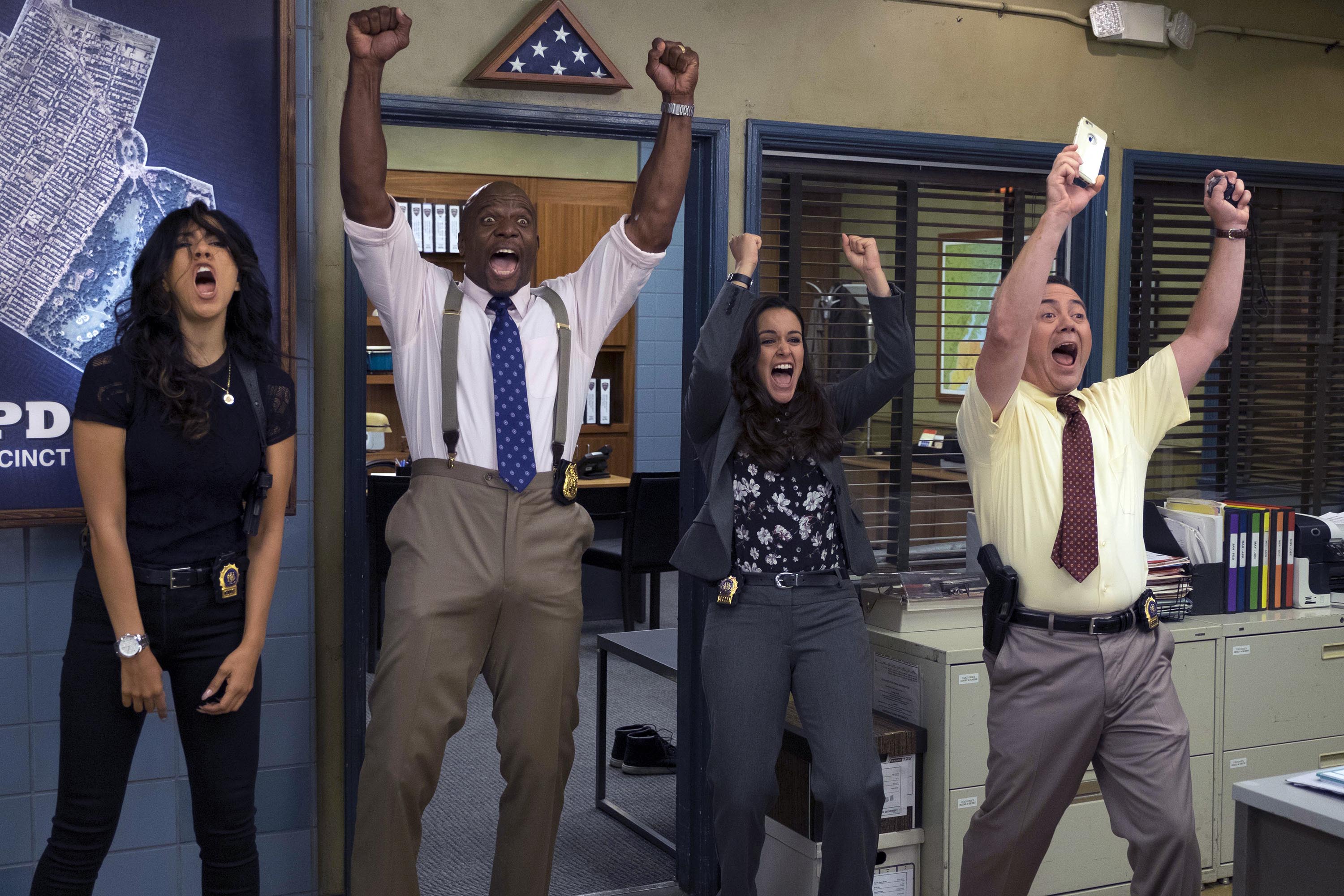 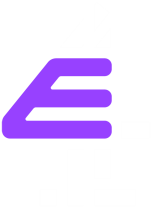 Top 10 converting programmes
for 16-34s on E4
Source: BARB/TechEdge, Q3 2018, highest occurrence
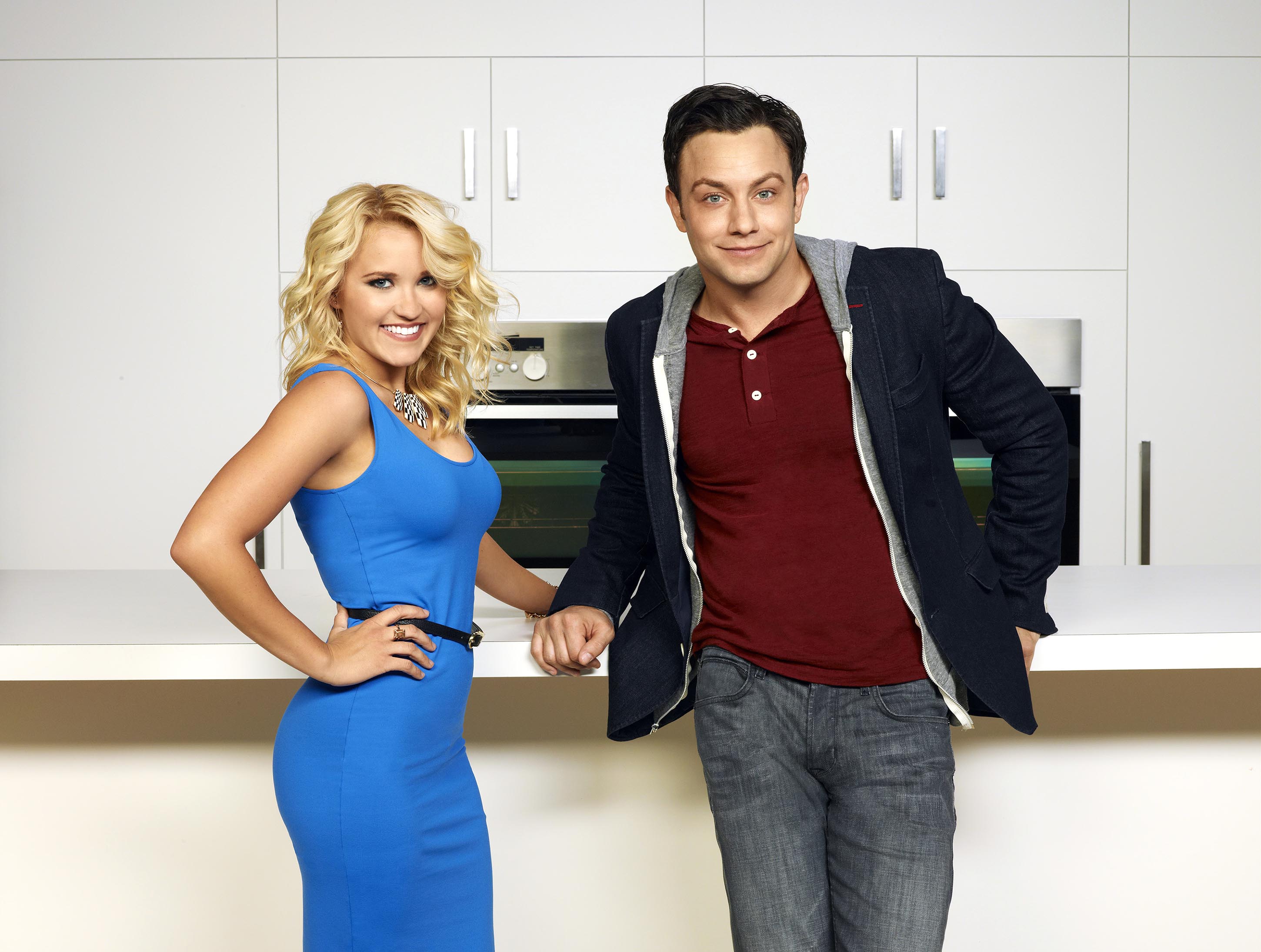 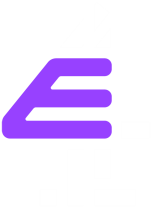 E4 viewers are ambitious, image
conscious & commercially receptive
E4 Viewers…
  
Are highly connected and feel the need to check social networking sites every day (i=138) and couldn’t live without the internet on their mobile phone (i=139)
 
They are ambitious and want to get to the very top in their career (i=153) and many would like to set up their own business one day  (i=150)

Like to go out to trendy places to eat and drink (i=137), spend a lot on clothes (i=142), keep up with the latest fashions (i=138) like to listen to new bands (i= 135) and can’t resist expensive perfume or aftershave (i= 118)
  
They’re early adopters and love buying new gadgets (i=131) and tend to buy the latest products before their friends (i=126) and like to stand out from the crowd (i=128)
  
Celebrities influence their purchase decisions (i=149), they are commercially receptive, saying they often notice product/brands on TV shows (i=141), are tempted to buy products they’ve seen advertised (i=139) and search for products they’ve seen advertised while watching TV (i=138)
Source: GB TGI, 07/17-06/18, base = All Adults.. E4 viewer defined as 1st Fav Channel is E4; definitely agree/tend to agree with statements